Projekthét
Emlékplakett, ajándéktárgy
A projekt célja: Olyan kollégáknak és tanulóknak, akik a tanév során kiemelkedő eredményeket értek el, vagy kiemelkedő módon segítették az iskola életét ajándékot tudunk adni a tanév végén.Projekt feladatai (grafikusoknak):1. Munka menet megbeszélése, feladatok kiosztása2. Gyűjtés: Három dimenziós emléktárgyat, plakettet, díjat ábrázoló fotó, rajz, egyéb     képgrafikai megjelenés, inspiráció, gondolat ébresztés céljából.3. Tervezési feladatok: kézi rajz, vázlat, méretezett, pontosított rajz, látványterv     (digitalizálás vektorgrafikus programban, esetleg kézi rajz) pár mondatos leírás az ötletről4. Munka dokumentációja: leírás és képek készítése az egyes fázisokról5. Prezentáció elkészítése6. Terv prezentáció Projekt folytatása:7. A gyártás technológiai követelményeinek egyeztetése:    anyag, méret, vonal vastagságok, vonal sűrűség stb.     Esetleges hibajavítás áttervezés a technológia lehetőségek figyelembevételével
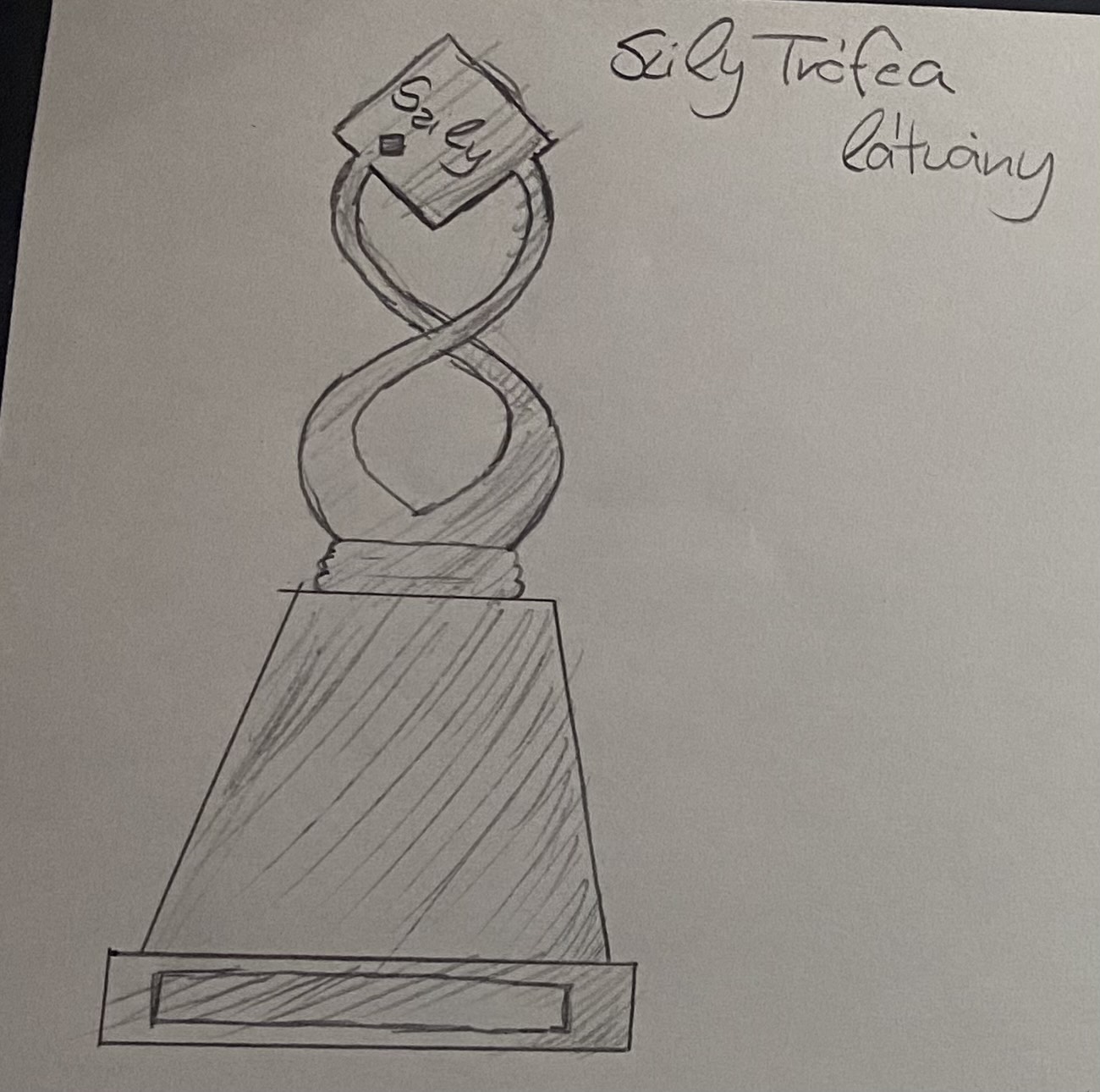 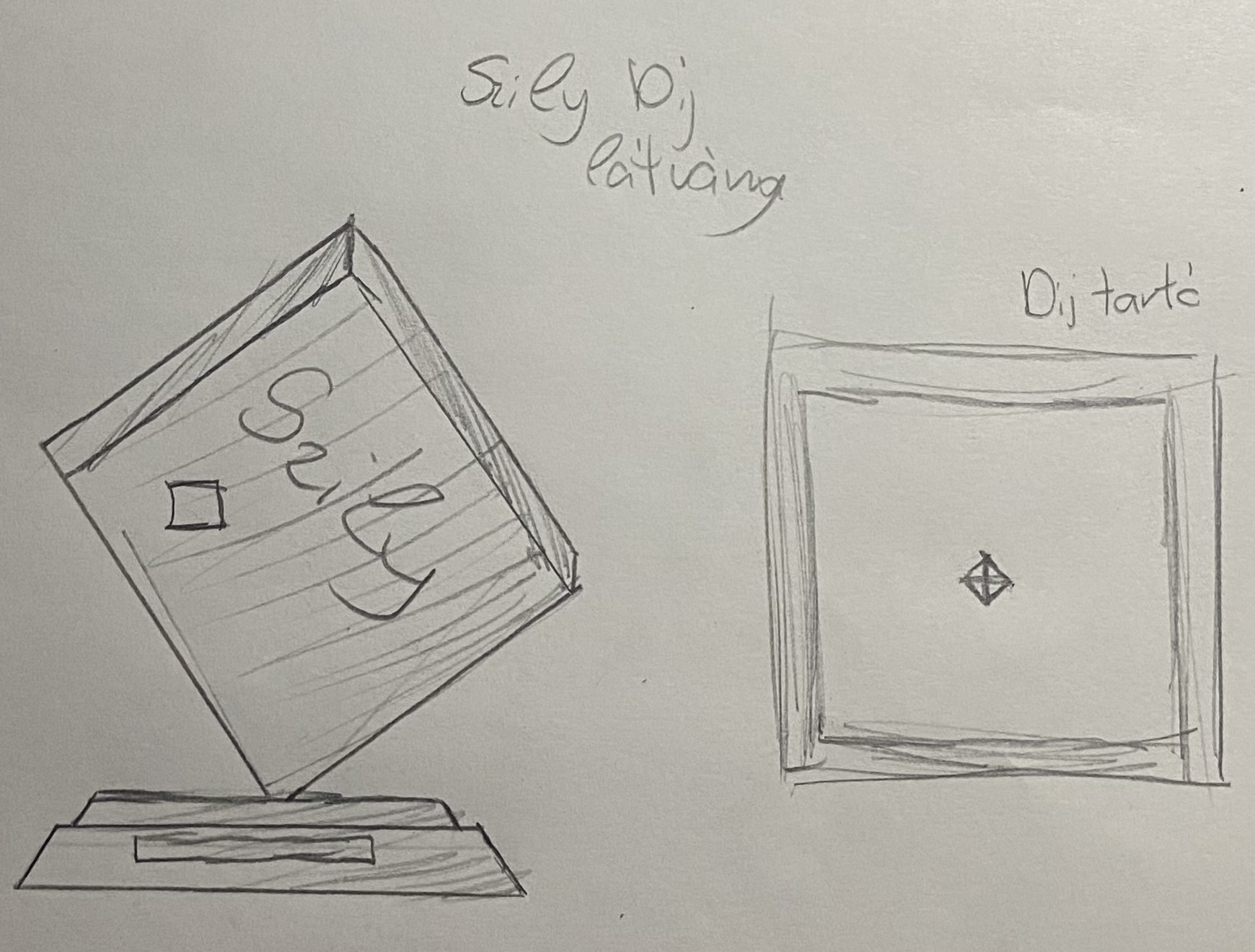 Nagy Rebeka 11.K
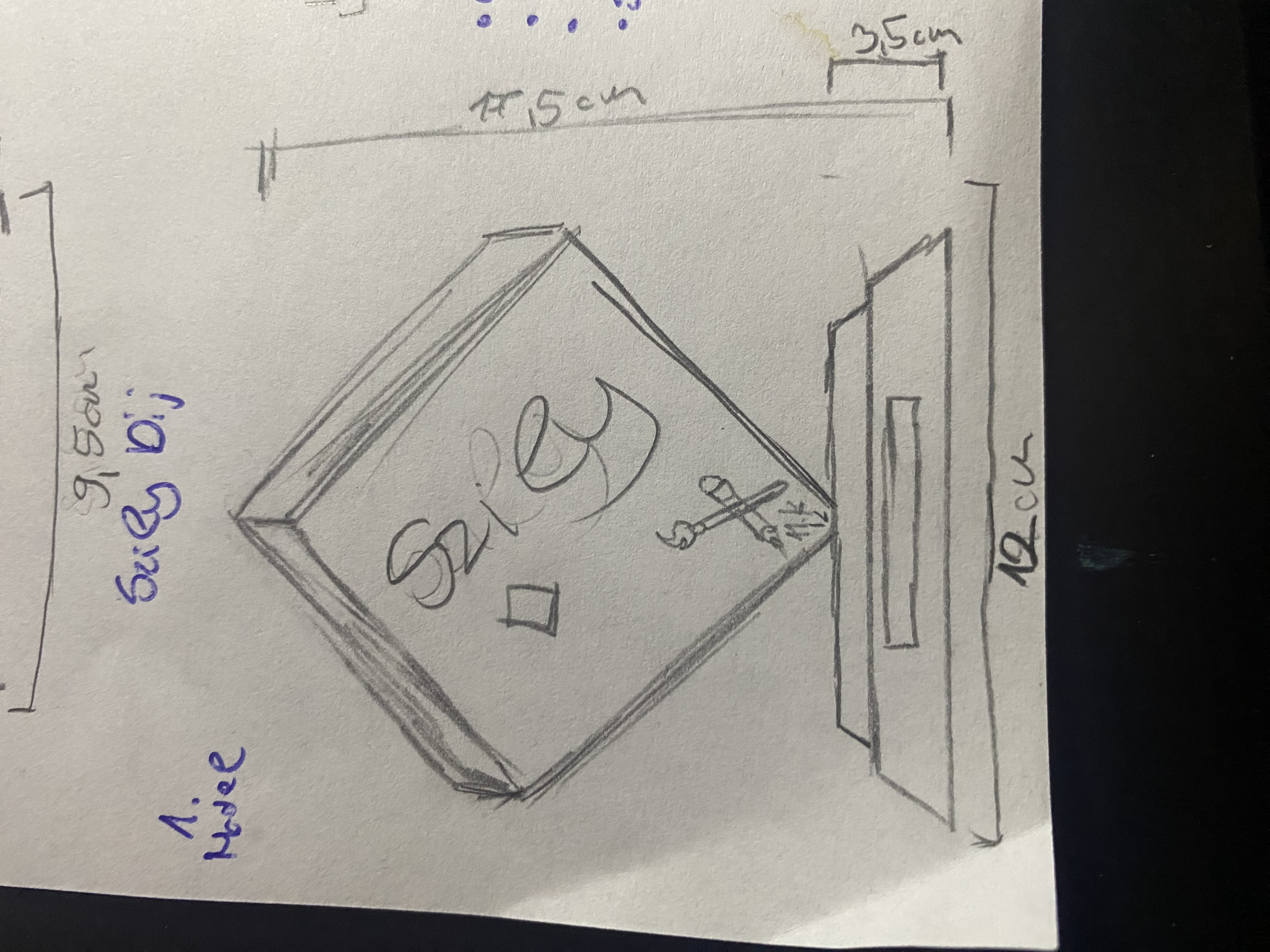 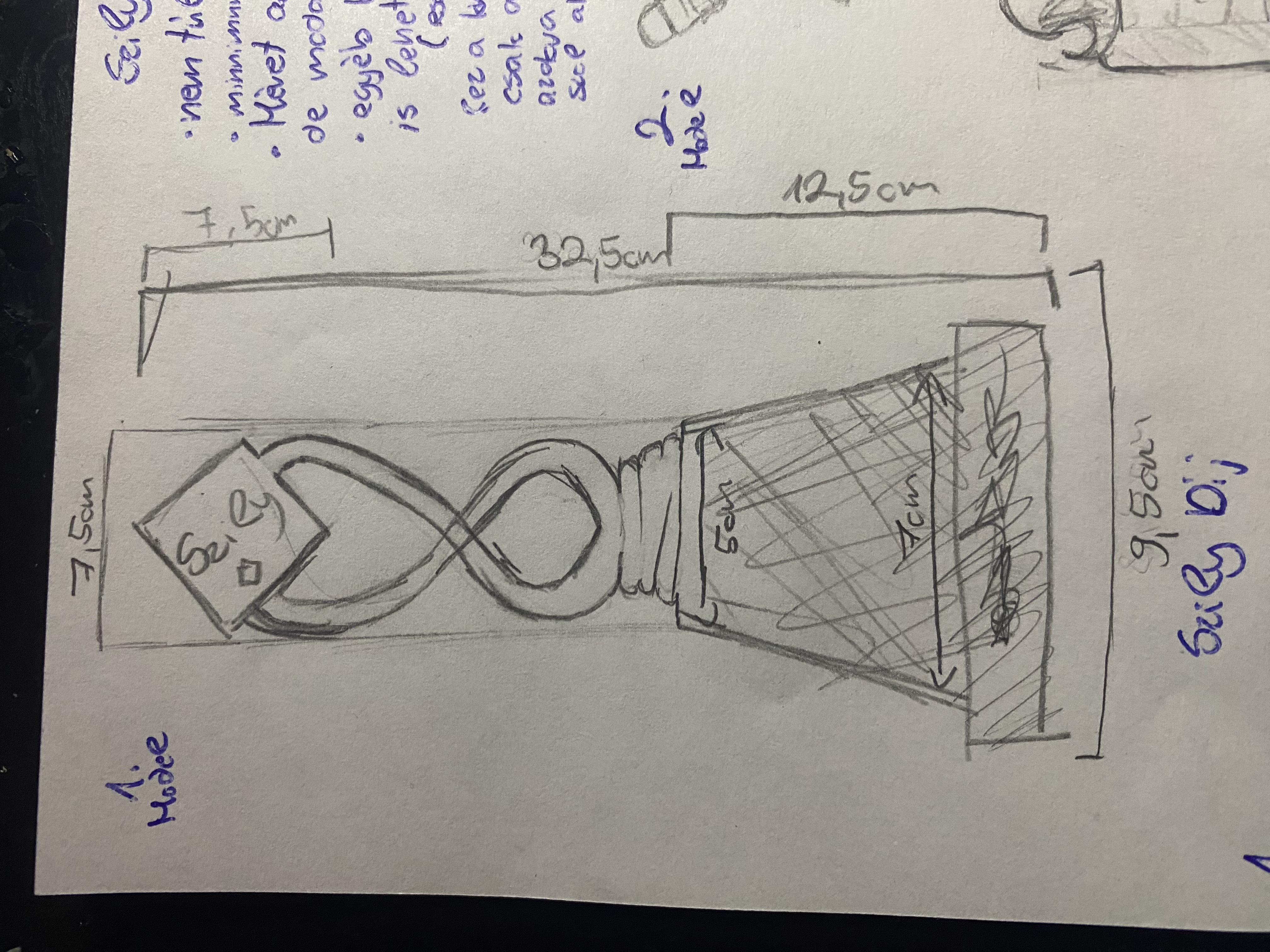 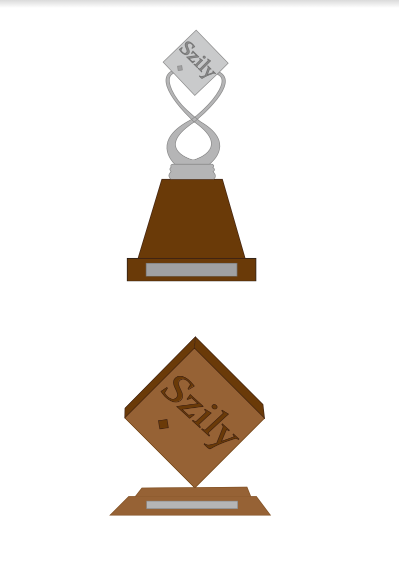 Nagy Rebeka 11.K
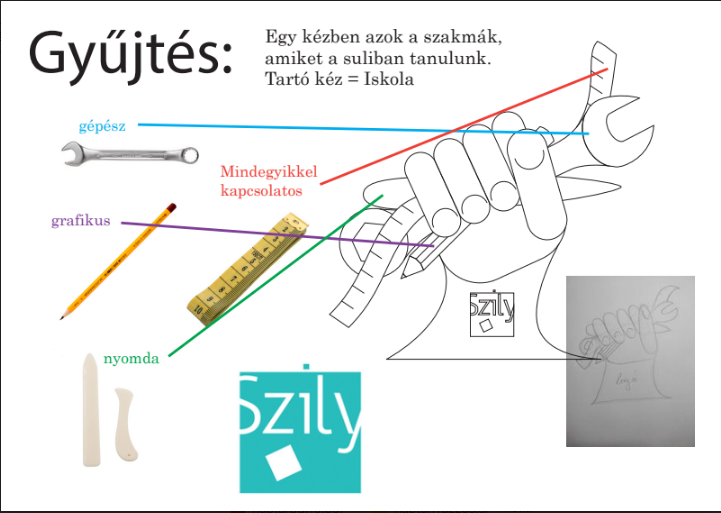 Balassa Melinda 11.K
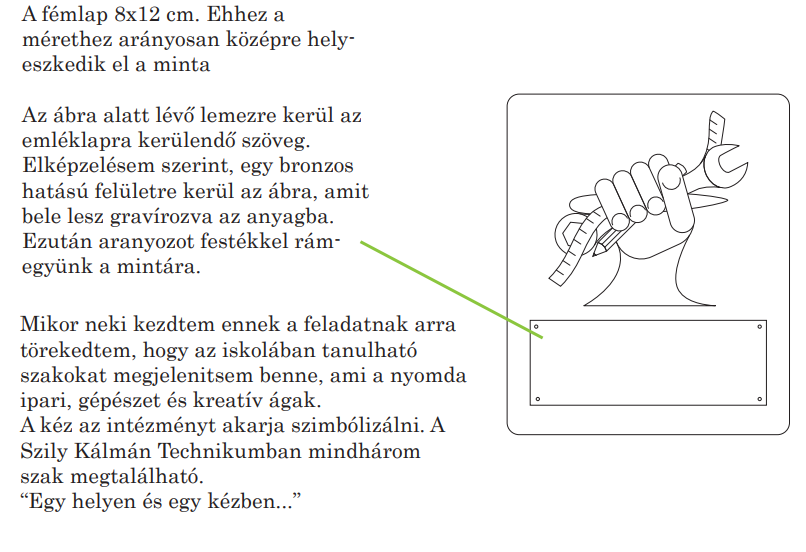 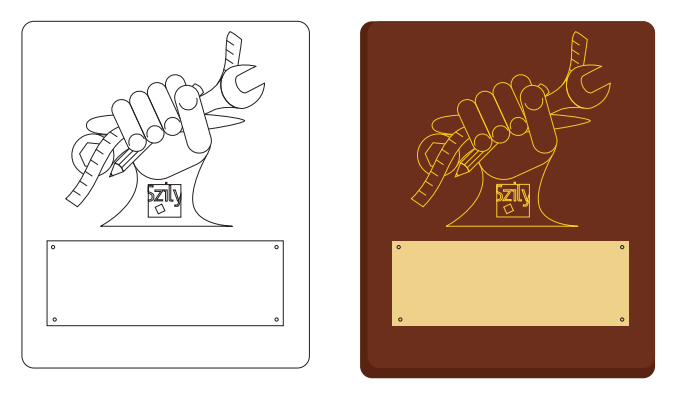 Balassa Melinda 11.K
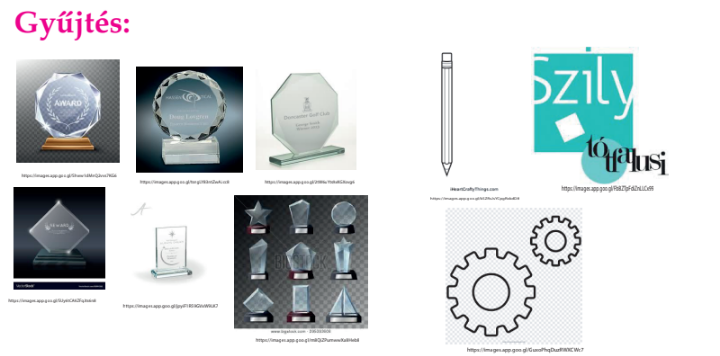 Gulyás Gréti Kitti 11.K
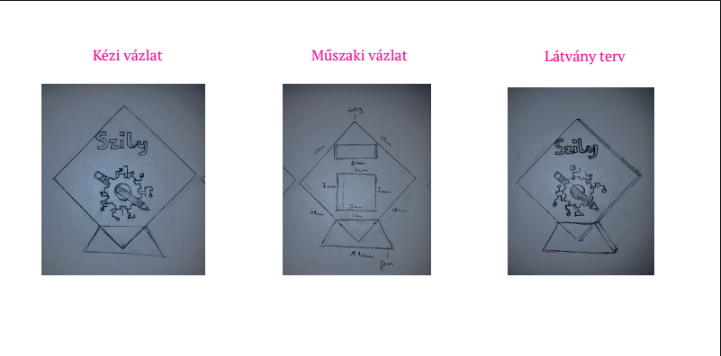 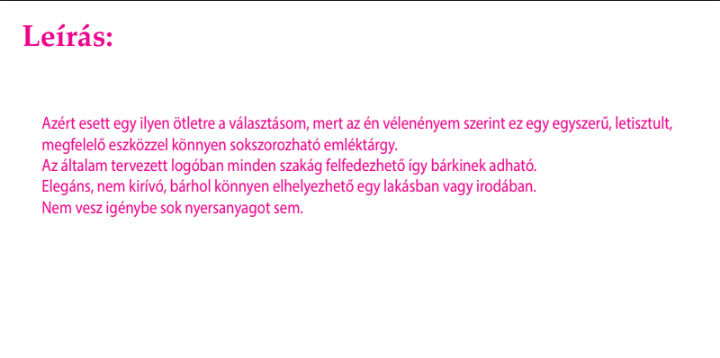 Gulyás Gréti Kitti 11.K
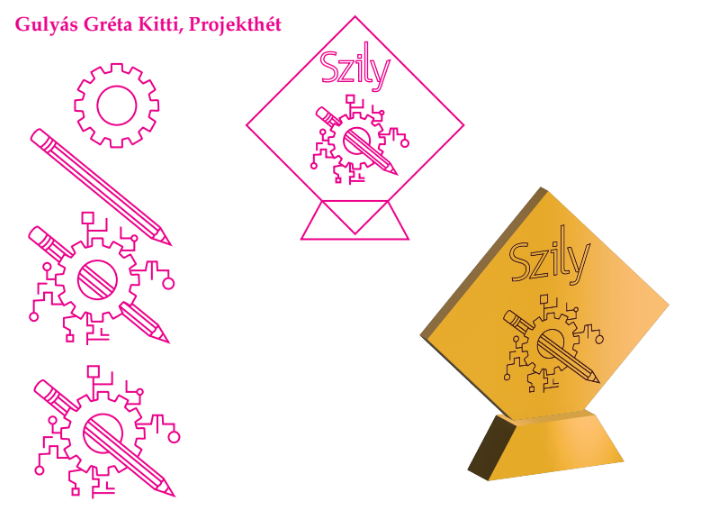 Gulyás Gréti Kitti 11.K
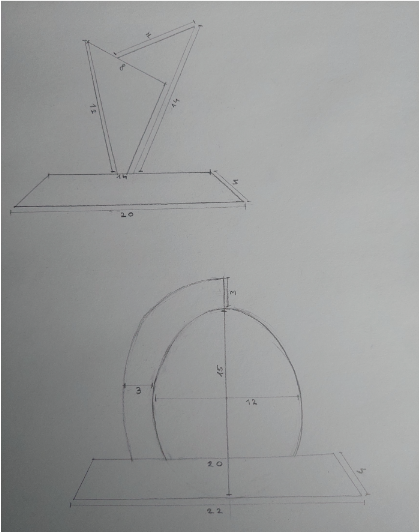 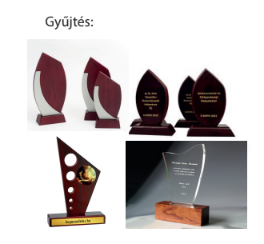 Molnár Eszter 11.K
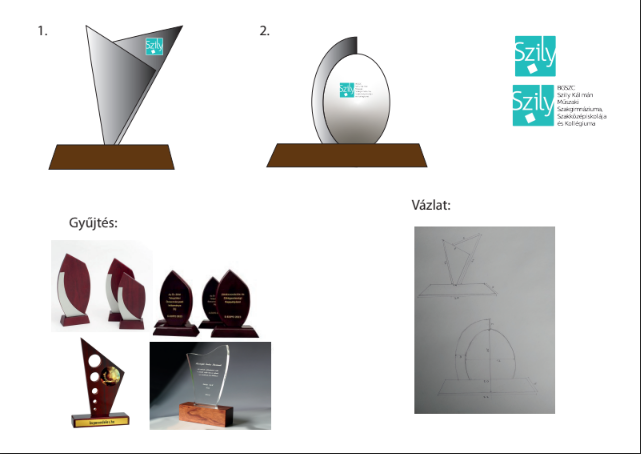 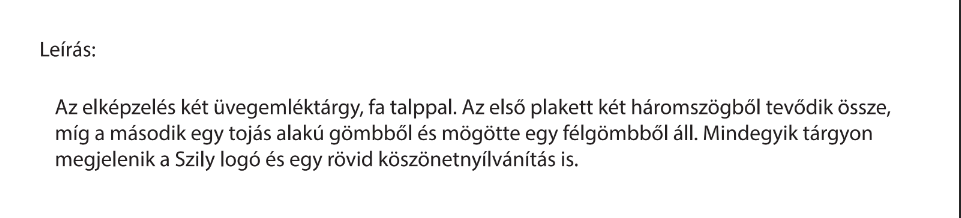 Molnár Eszter 11.K
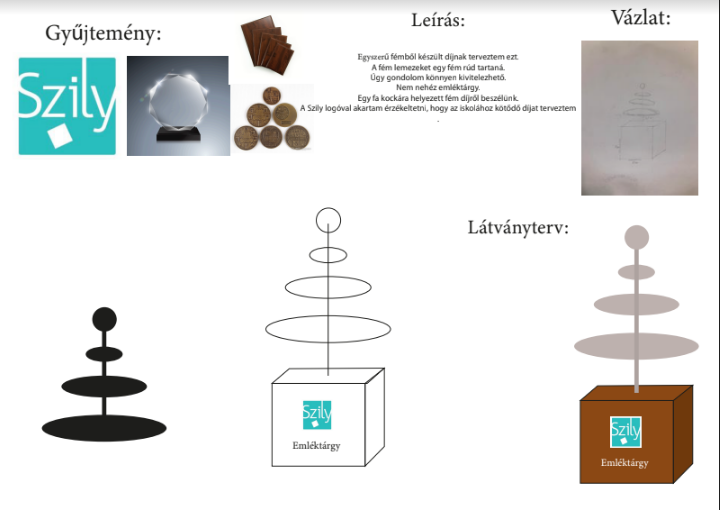 Podhorszki Éva 11.K
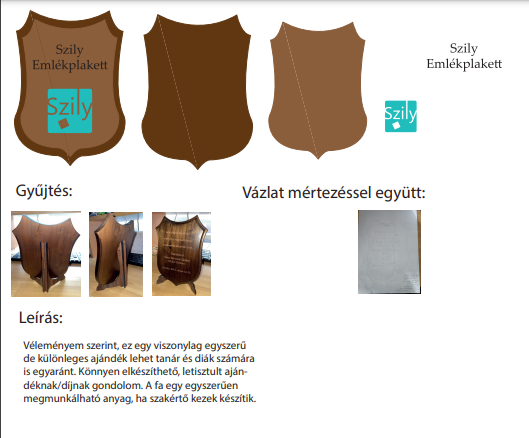 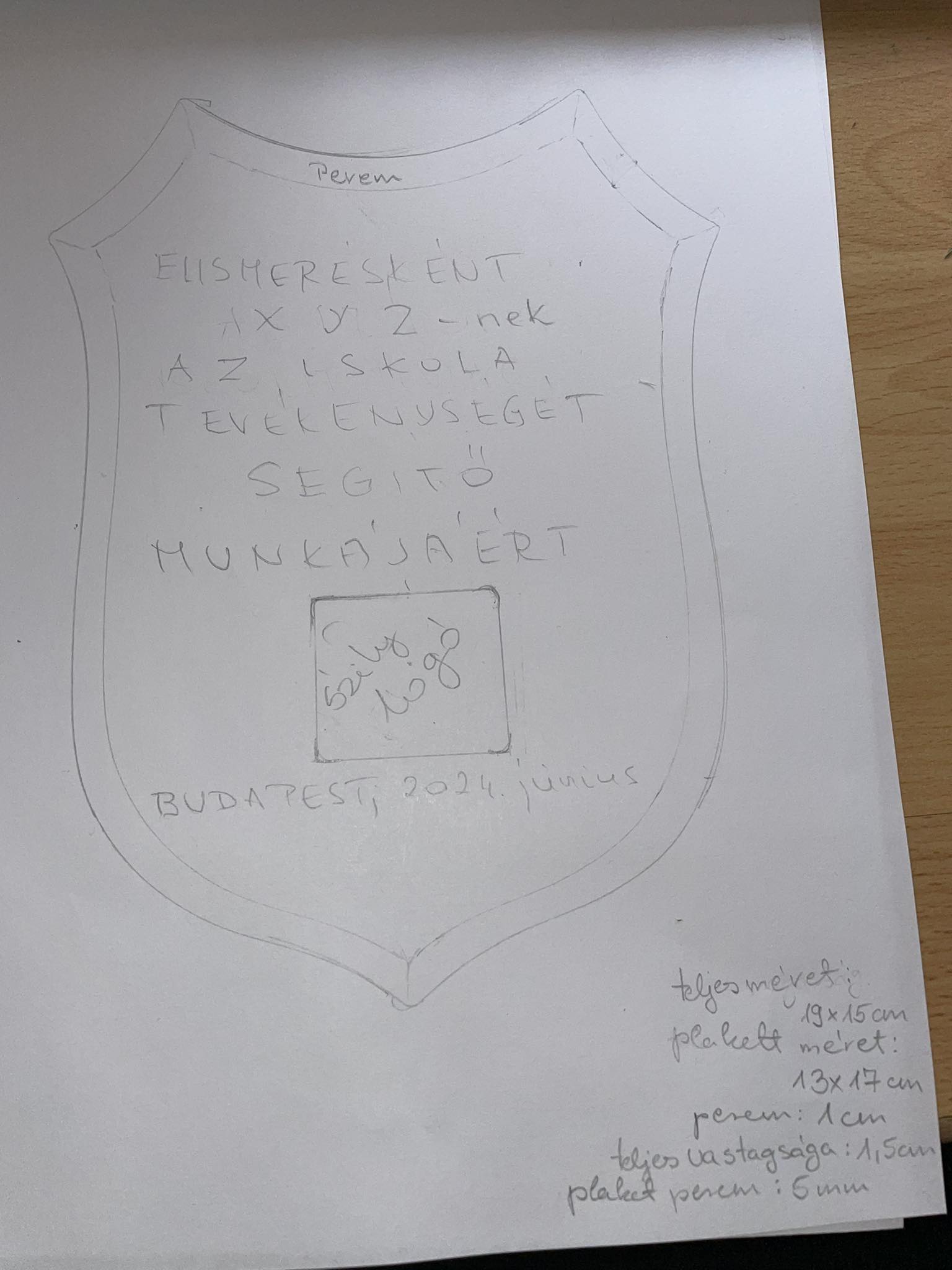 Kiss Wanda 11.K
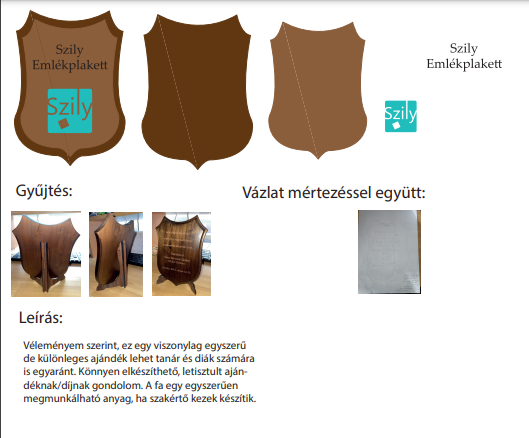 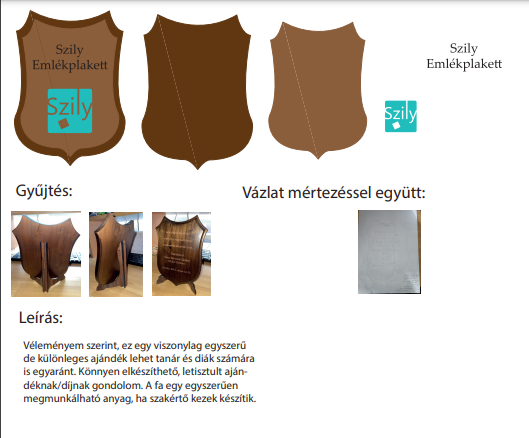 Kiss Wanda 11.K
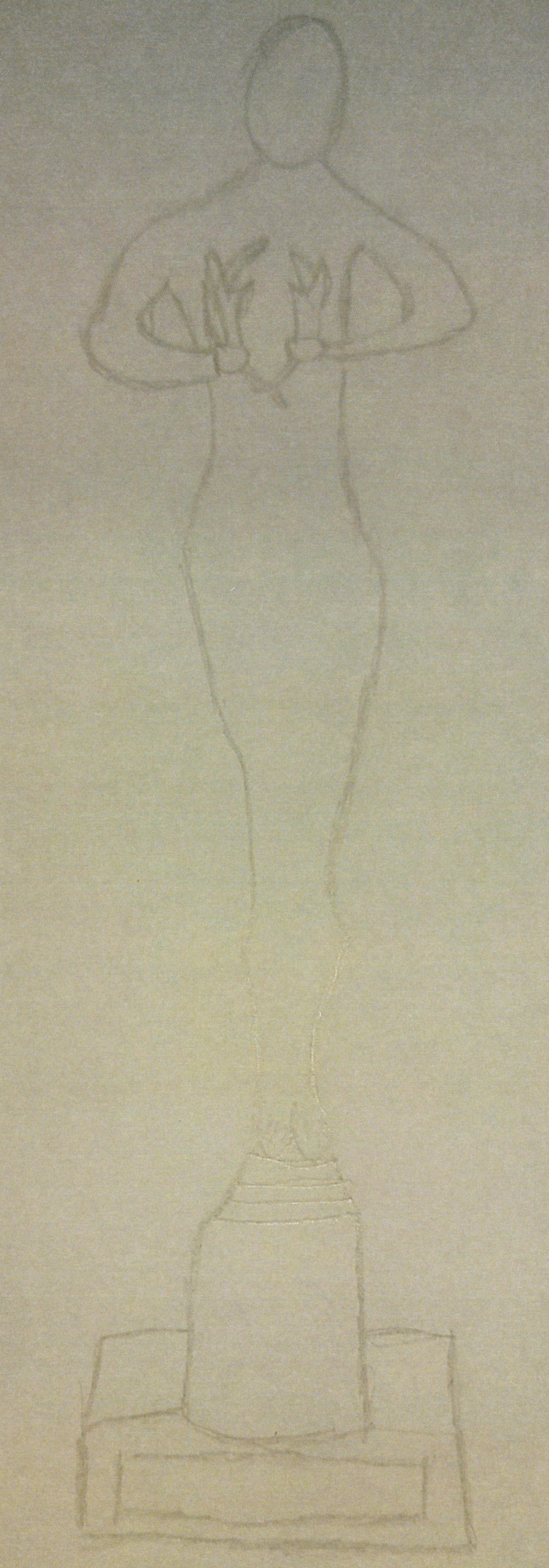 Varró Vajk 9.BC
Emléklap
Projektfeladat
Előkészítő rész

Tervezzen egy emléklapot az alábbi paraméterek szerint:


Méret:
1. 105×105 mm
2. 105×147 mm, álló vagy fekvő

Szöveg:

Emléklap
X Y Z
részére
példás közösségi munkájának elismeréseként.

Budapest, 2024. június


Emléklap
X Y Z
részére
kiváló tanulmányi eredményének elismeréseként.

Budapest, 2024. június






Emléklap
X Y Z
részére
az iskola tevékenységét segítő munkájának elismeréseként.


Emléklap
X Y Z
részére
kiváló pedagógiai munkájának elismeréseként.

Budapest, 2024. június


A szöveget vegye körbe egy alkalomhoz illő, díszes keret, ami lehet félkeret is, egész keret is, vagy csak alnyomat. Az Emléklap szó legyen díszesebb betűből kiemelve. 
A lapon legyen rajta a Szily logó is.
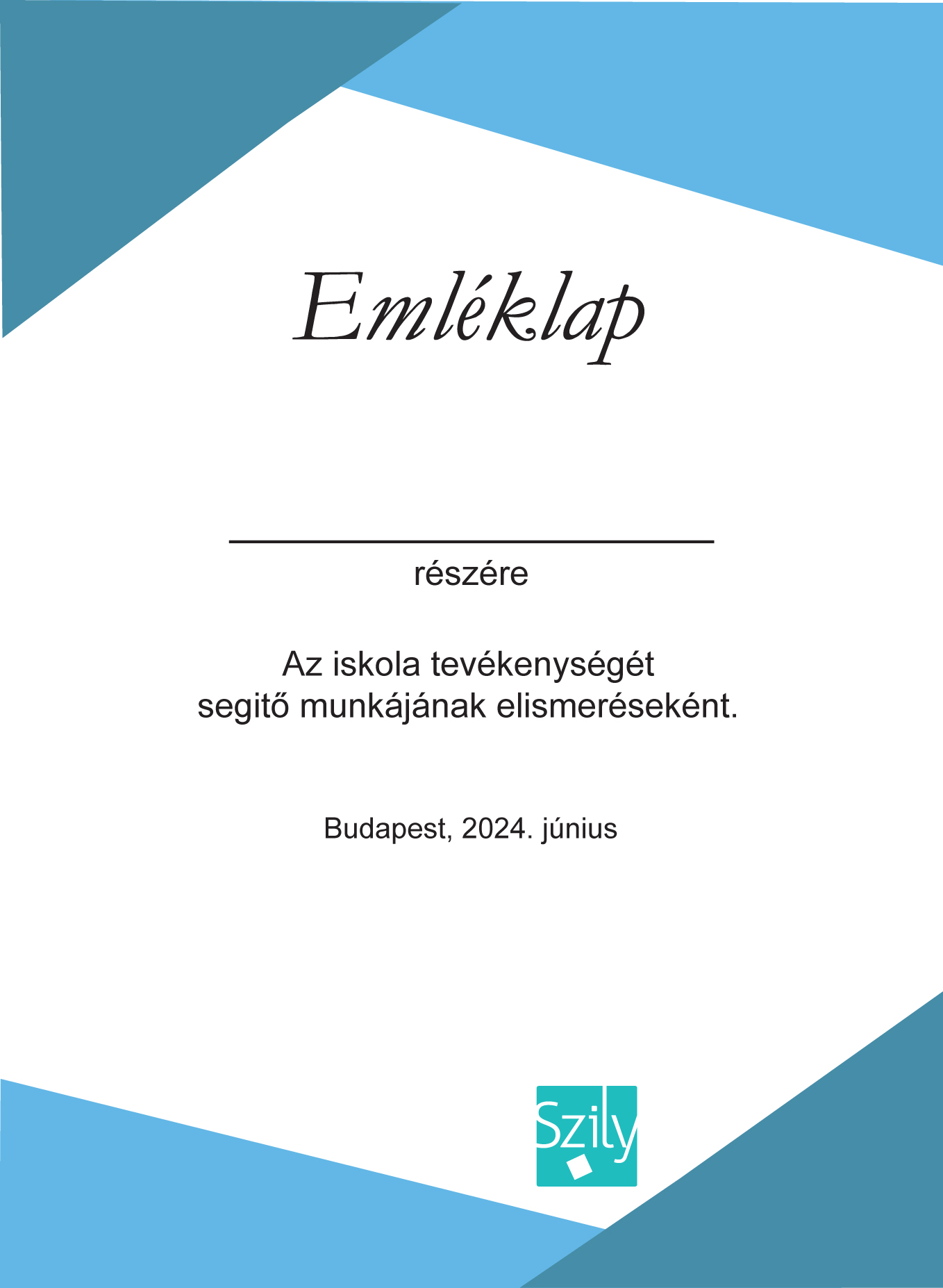 Angyal Dorottya 11.K
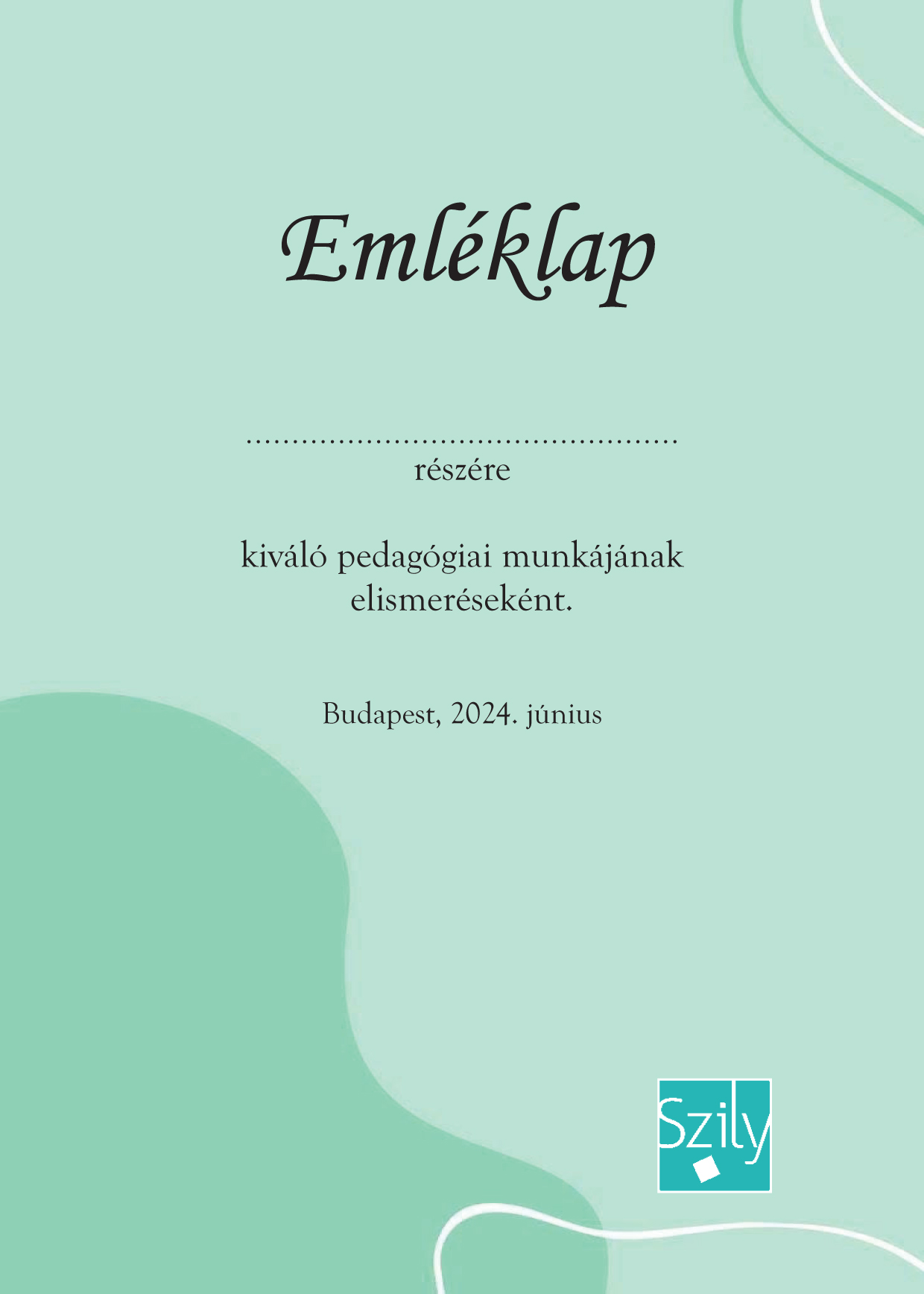 Szomszéd Jázmin 11.K
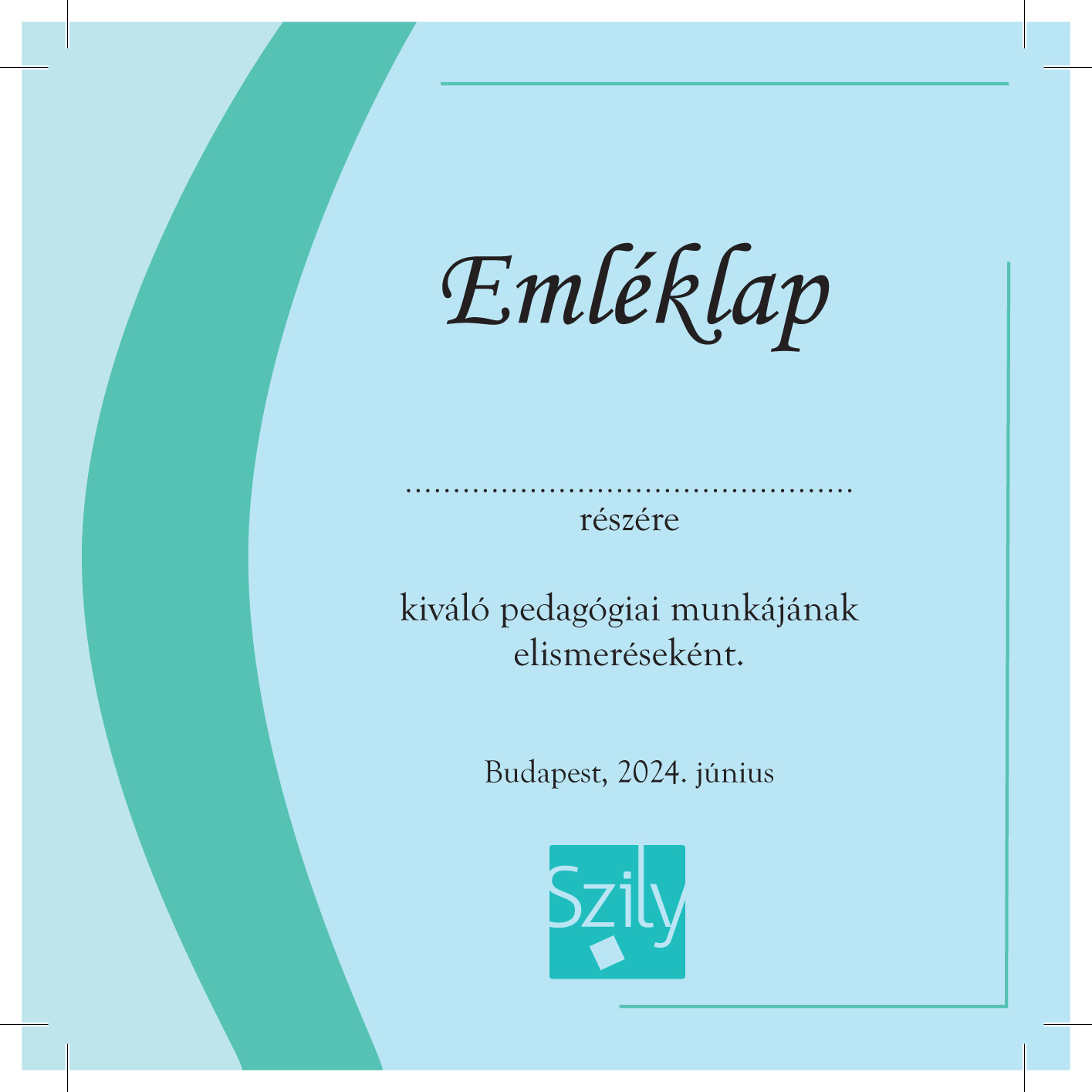 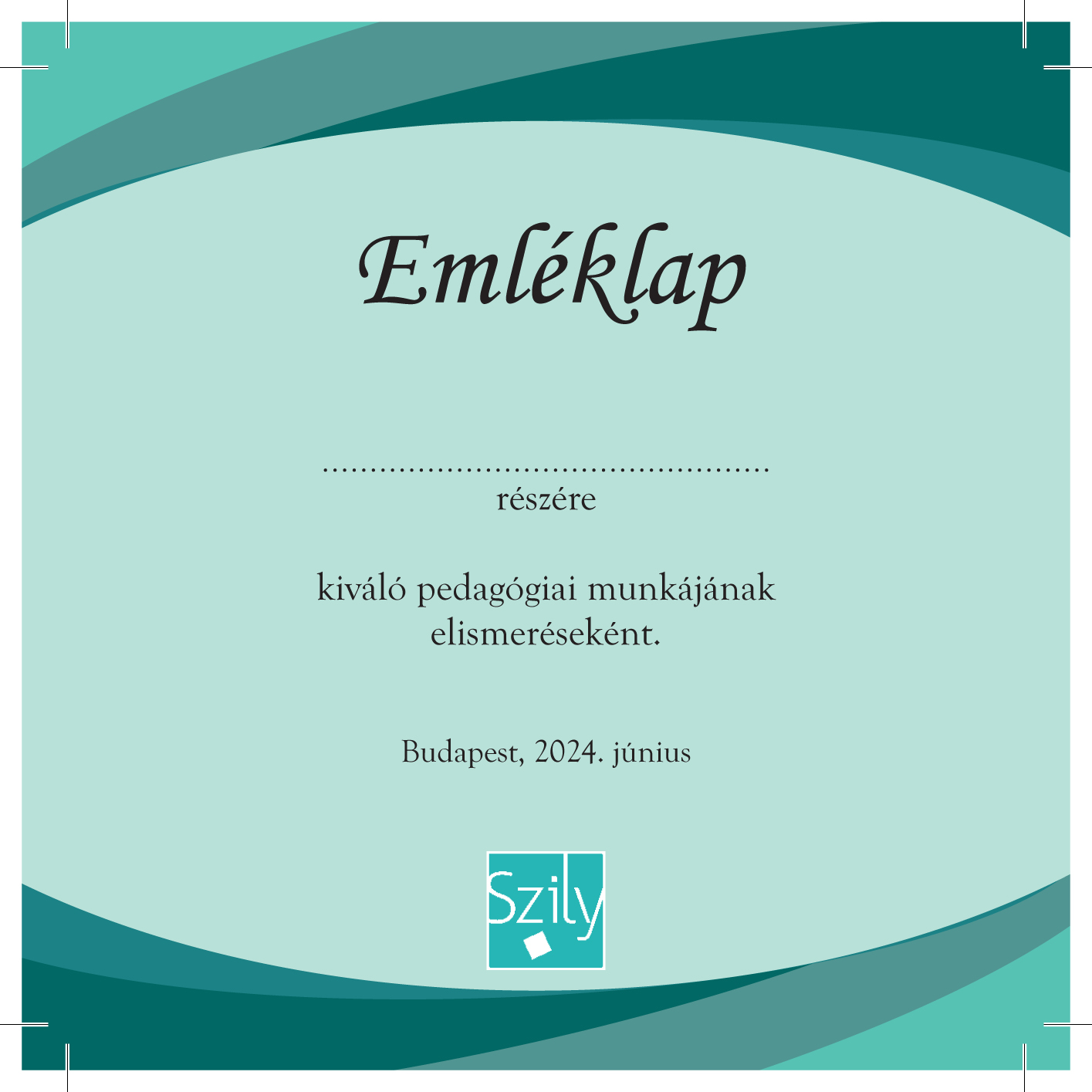 Szabó Boglárka 11.K
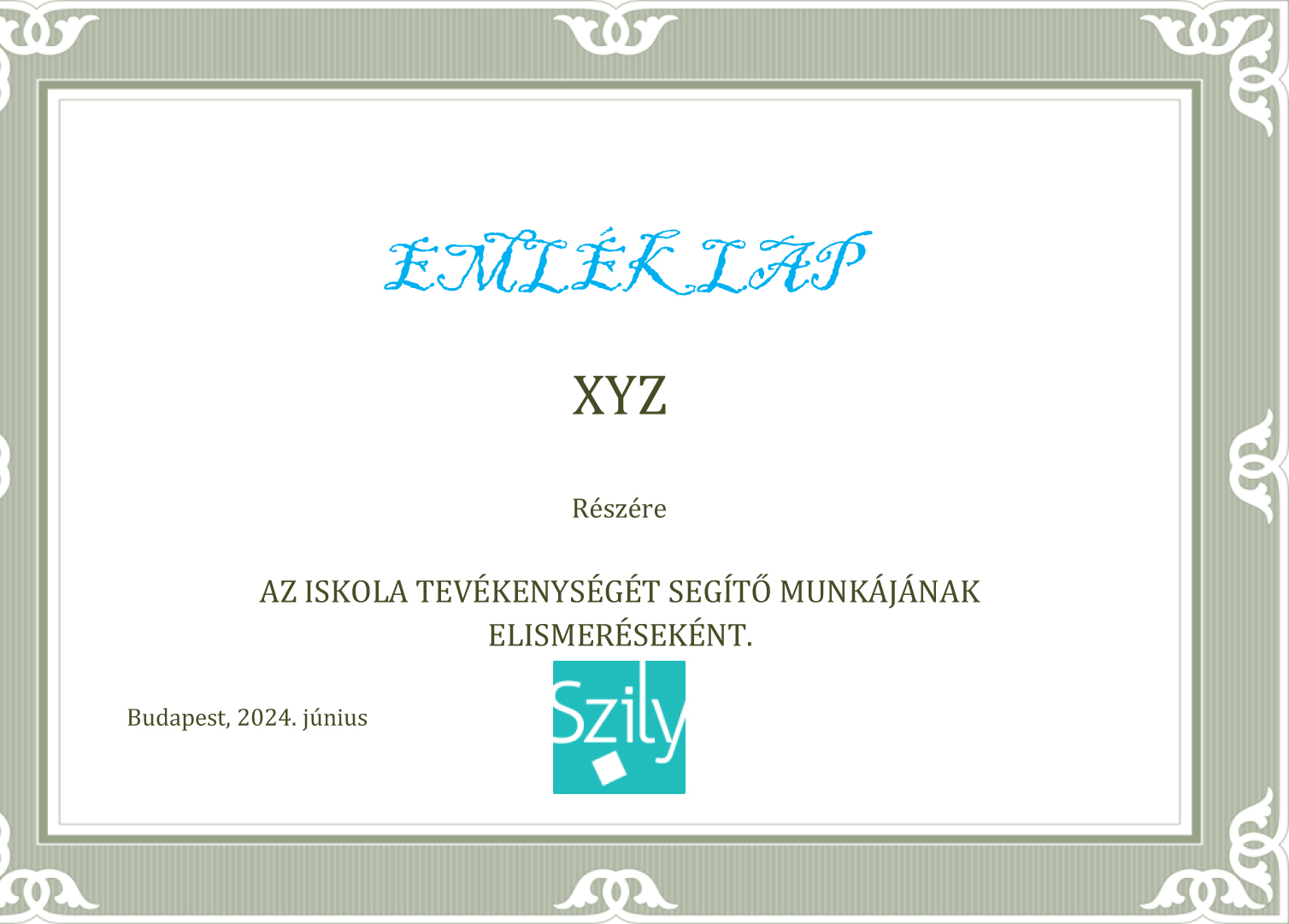 Tóth Tamás Krisztián 9.BC
Emlékplakett dobozok
Dekoratőr rész
Díszdoboz készítése az emlékplakett vagy ajándéktárgyhoz

Feladat: hozzunk létre egy olyan dobozt, melyben elhelyezhető egy plakett, vagy ajándéktárgy.
A doboz egészét tekintve 3 részből áll: doboztető, dobozalj, dobozbelső. Ez egy olyan doboz, mely összeillesztve egy négyszögletes alapú téglatestet formál, melybe a plakett ültetve helyezkedik el a doboz középső részében (feljebb, mint a doboz valóságos alja). Ez azt a célt szolgálja, hogy kiemelje a plakett „fontosságát”, értékét. A tárgy benne ne mozduljon el, hanem a legelőnyösebb felületét mutassa a nézőnek. A doboz alapanyaga 2 mm-es habkarton.

1. Tervezés (tervrajz, pontosan, méretekkel ellátva)
2. Alapelemek elkészítése (elemek kivágása, megfelelően riccelve és bígelve, hogy a doboz összeállítható legyen)
3. A doboz összeállítása (az alapelemek illesztése, díszítőanyaggal történő bevonása 
Felhasználható anyagok:
– öntapadós fólia (kék, bordó, szürke)
– papír alapú műbőr (márványos, barna, szürke)
– papír alapú szövet
-színes papír (piros, sárga)
– csomagoló papír
4. Jól átlátható szortimentet készítése
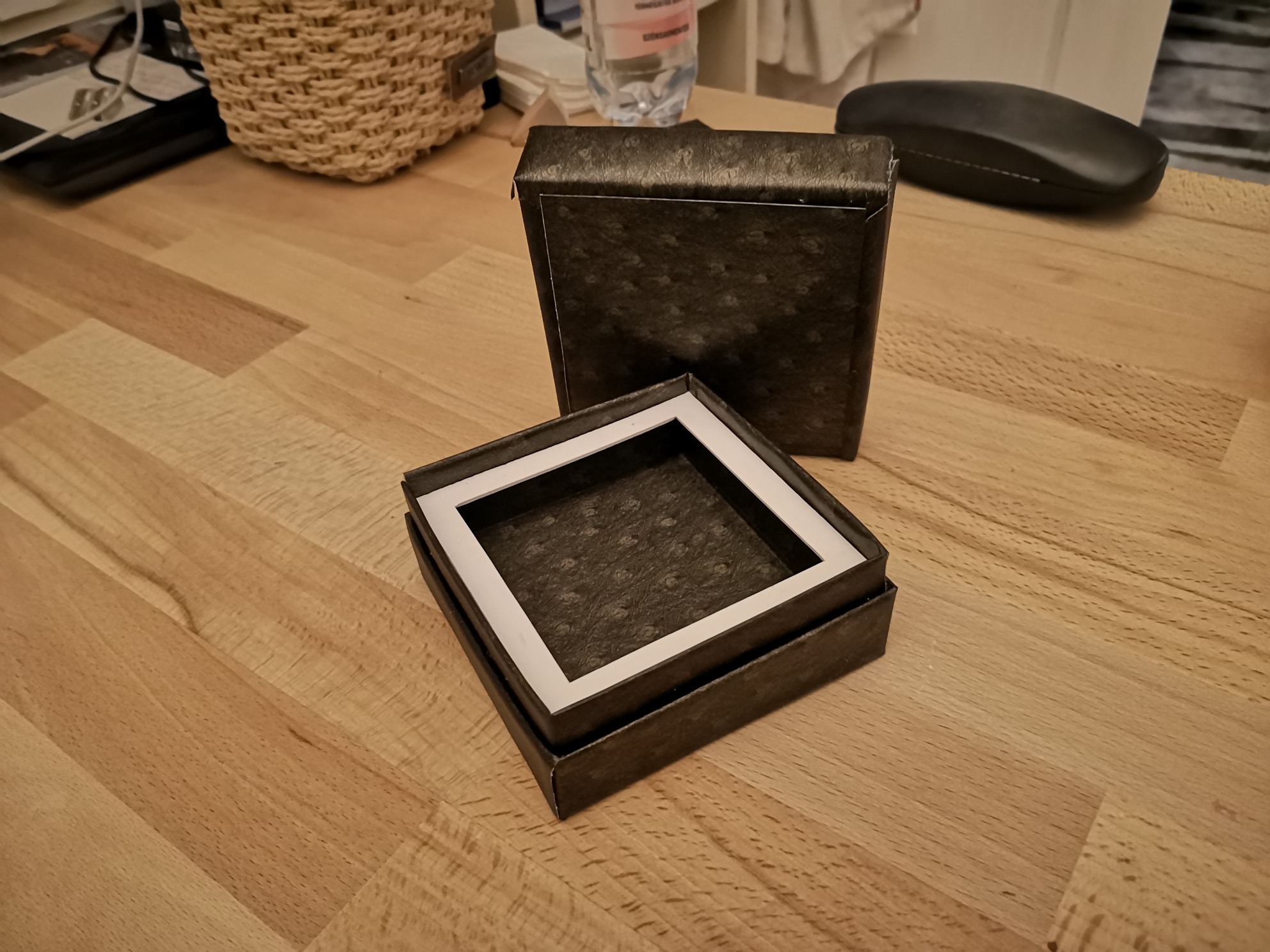 Hrucsár Mercédesz 11.K
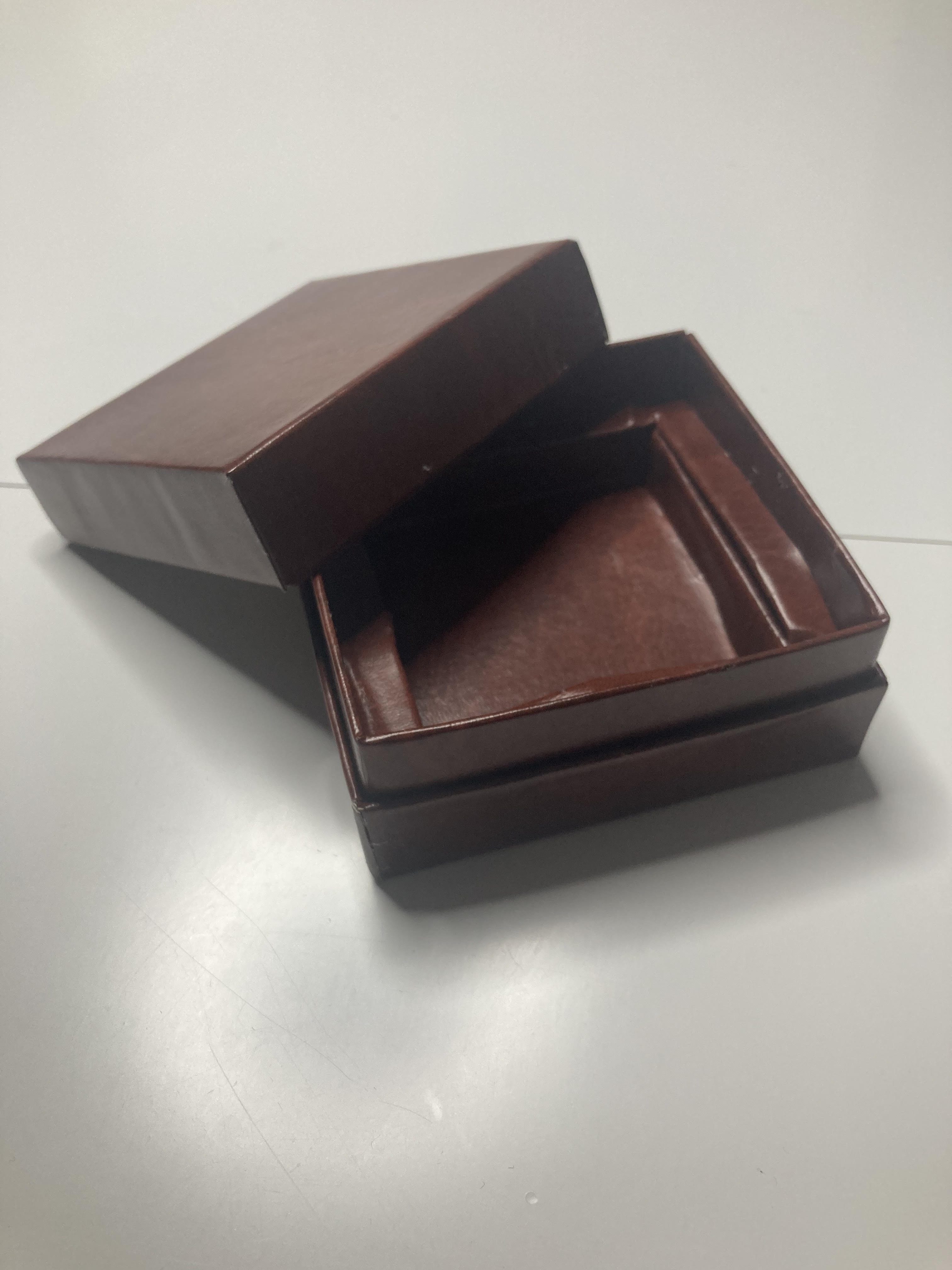 Pelvay Szófia 11.K
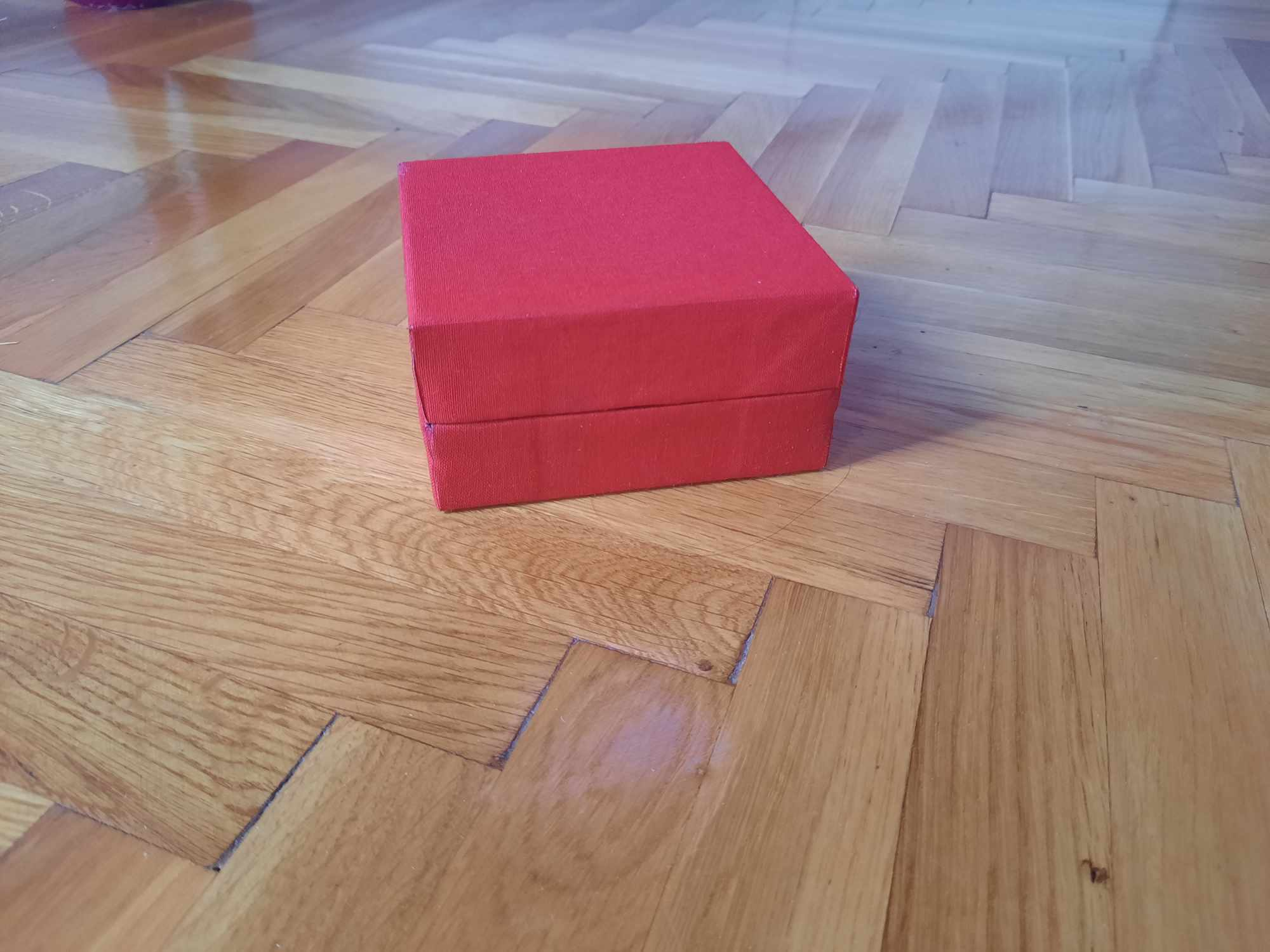 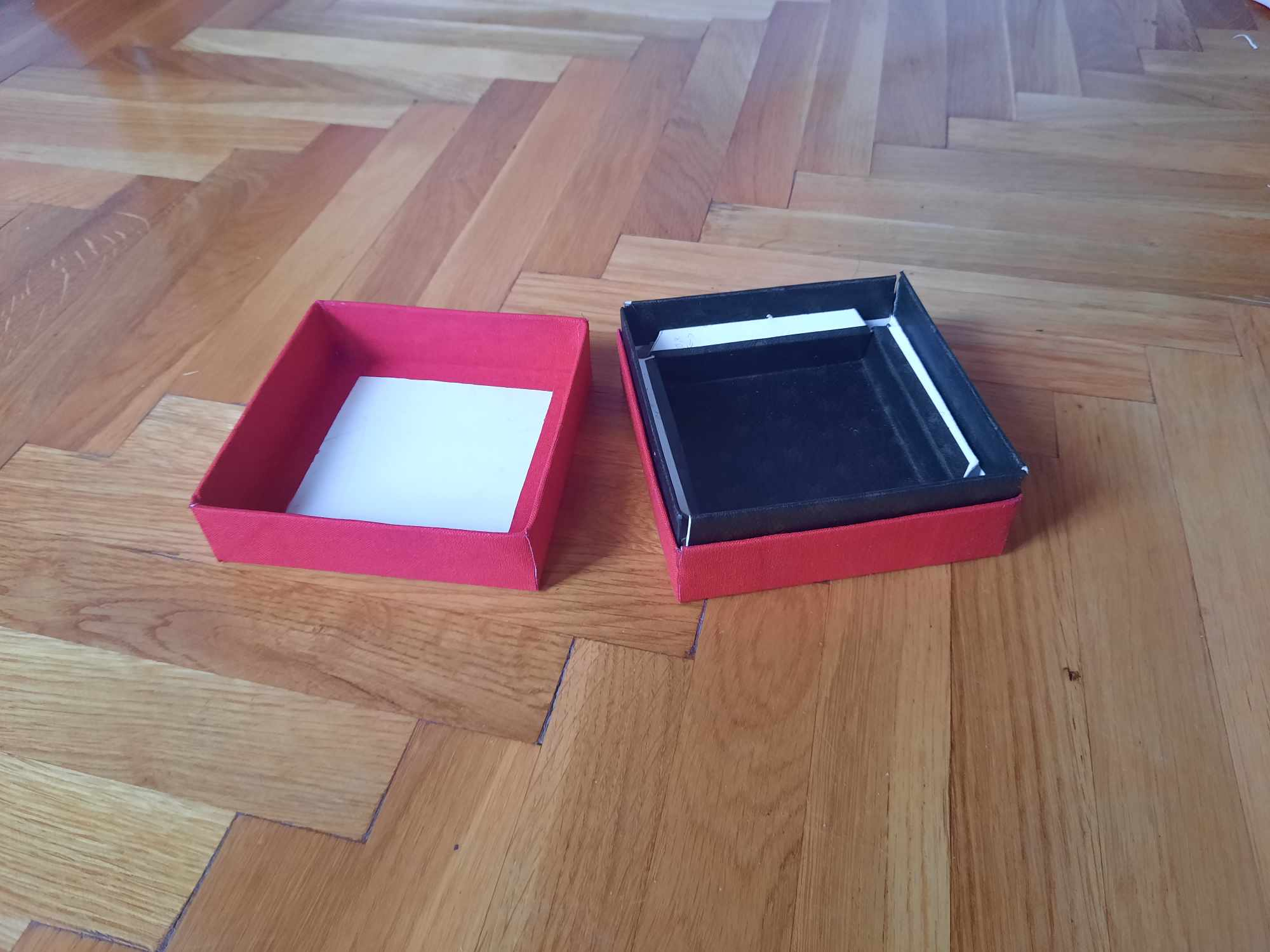 Malomi Kovács Petra 11.K
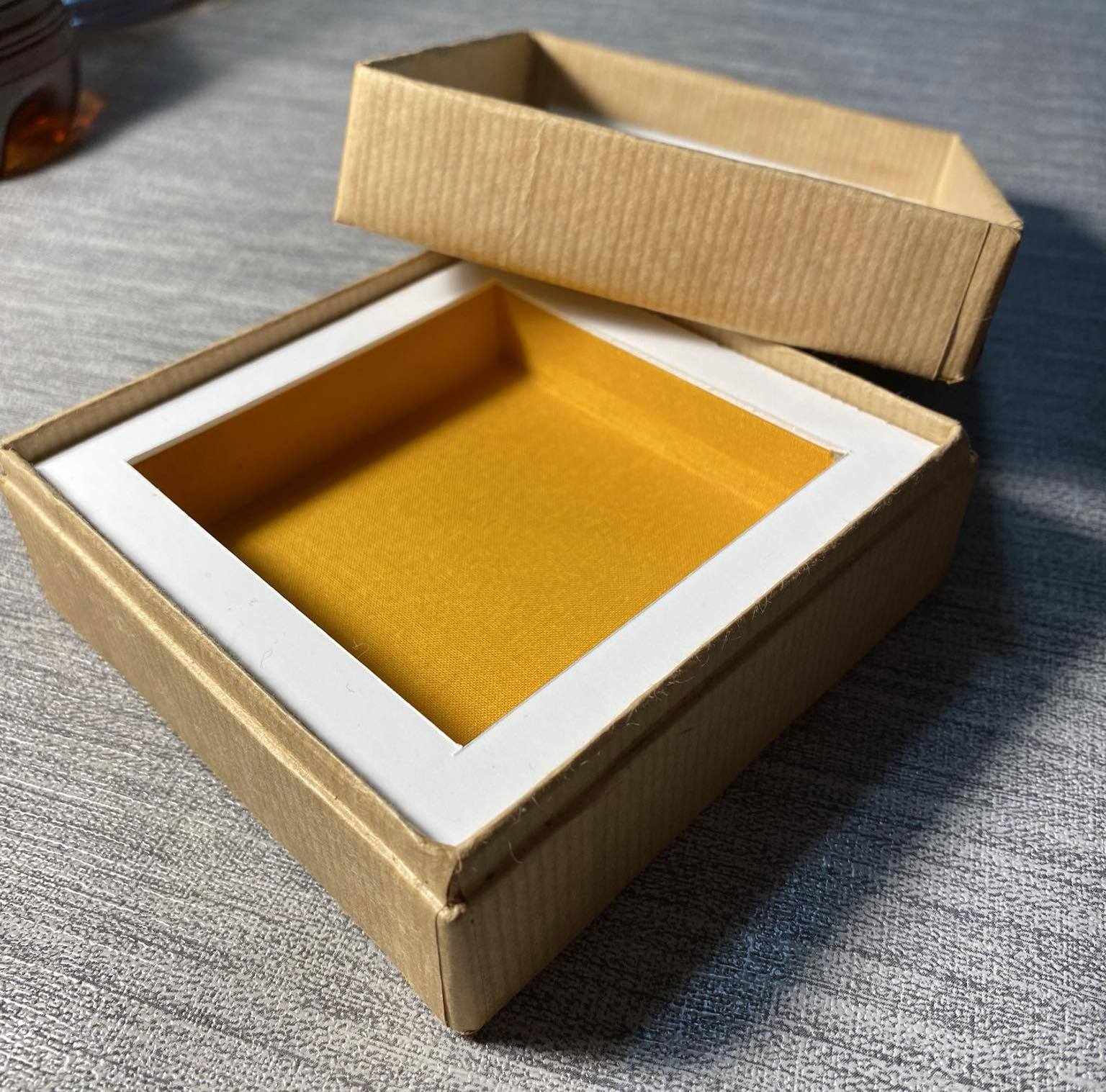 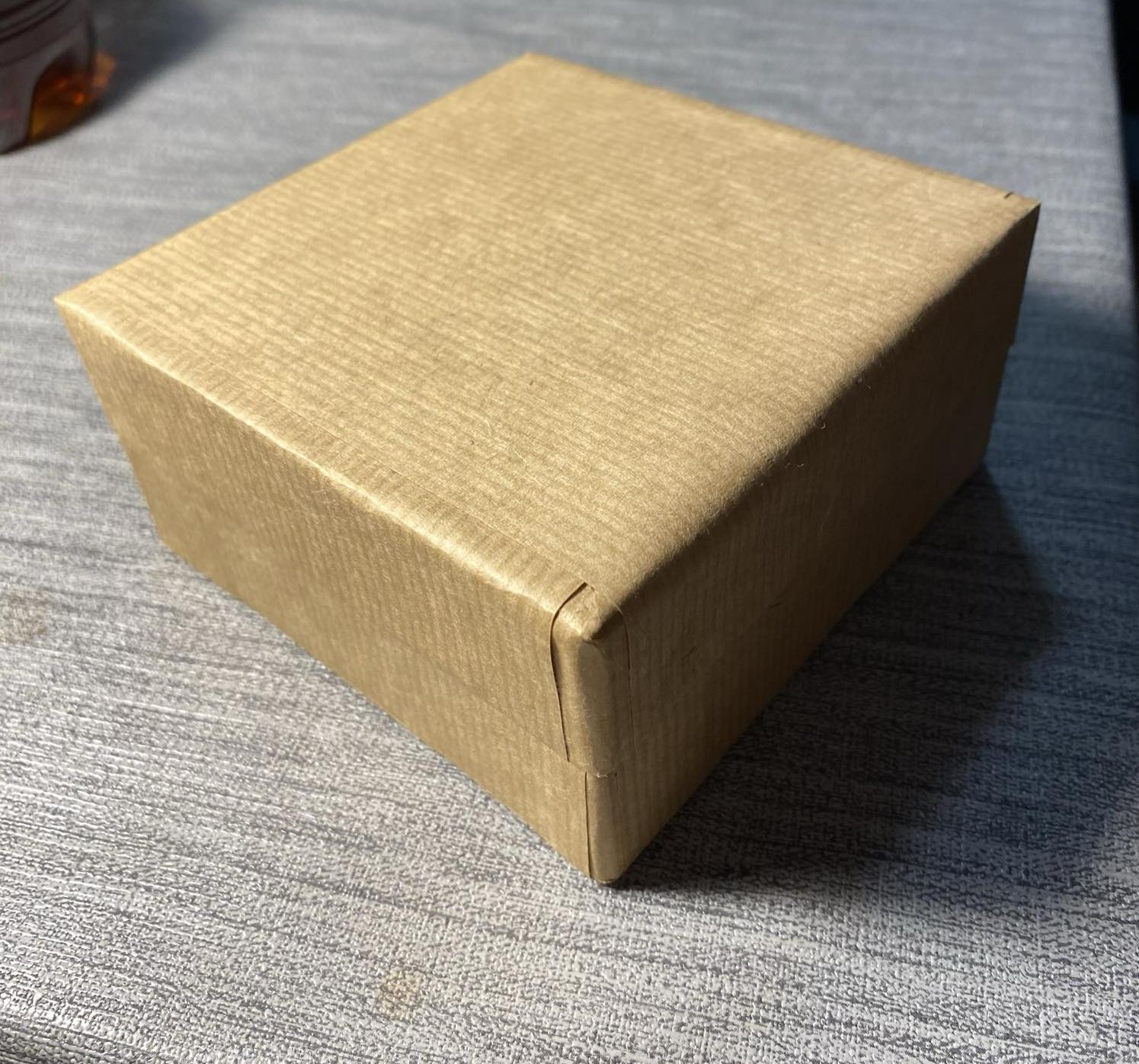 Bancsók Zita 11.K
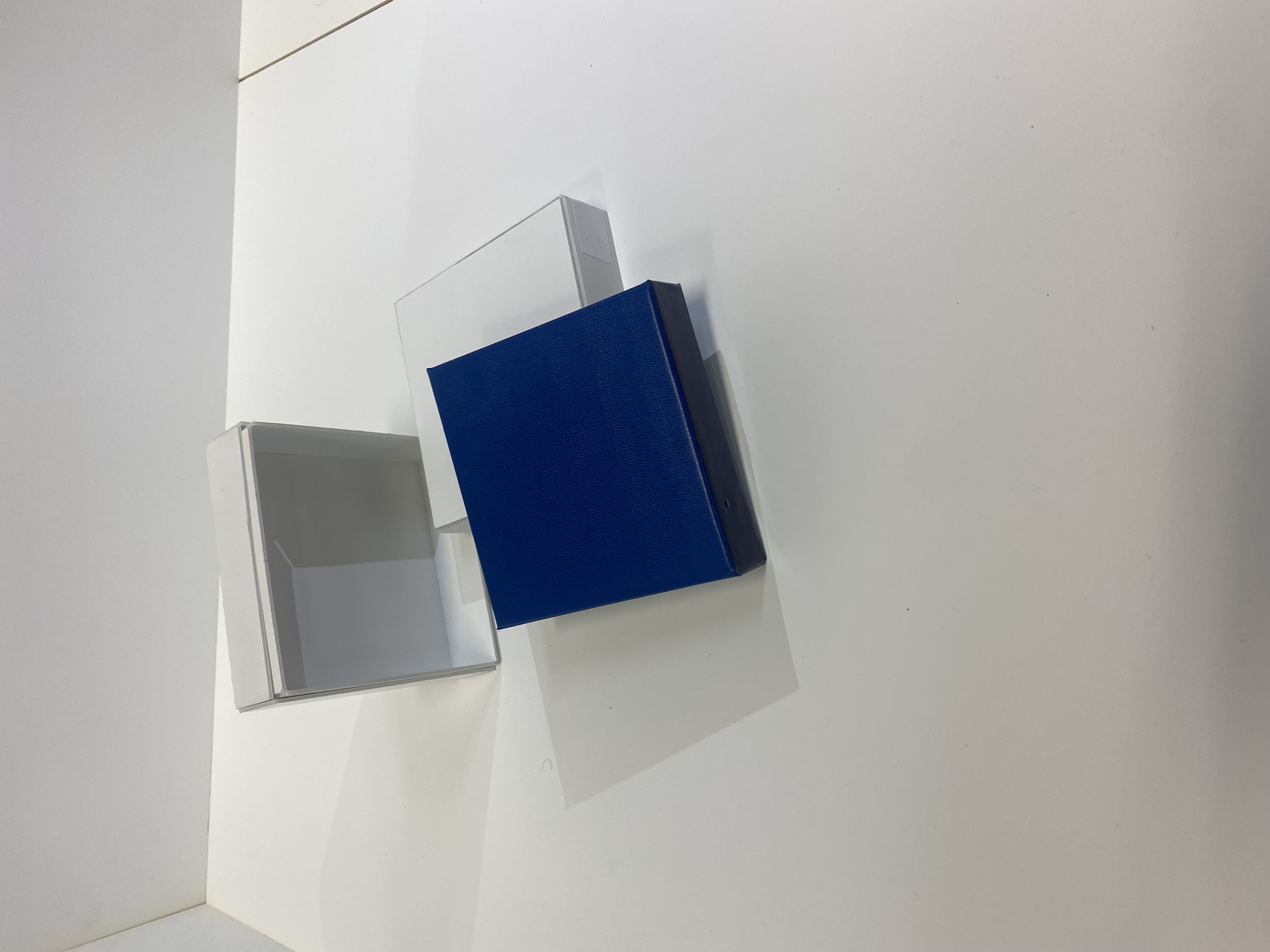 Makka Vivien 11.K
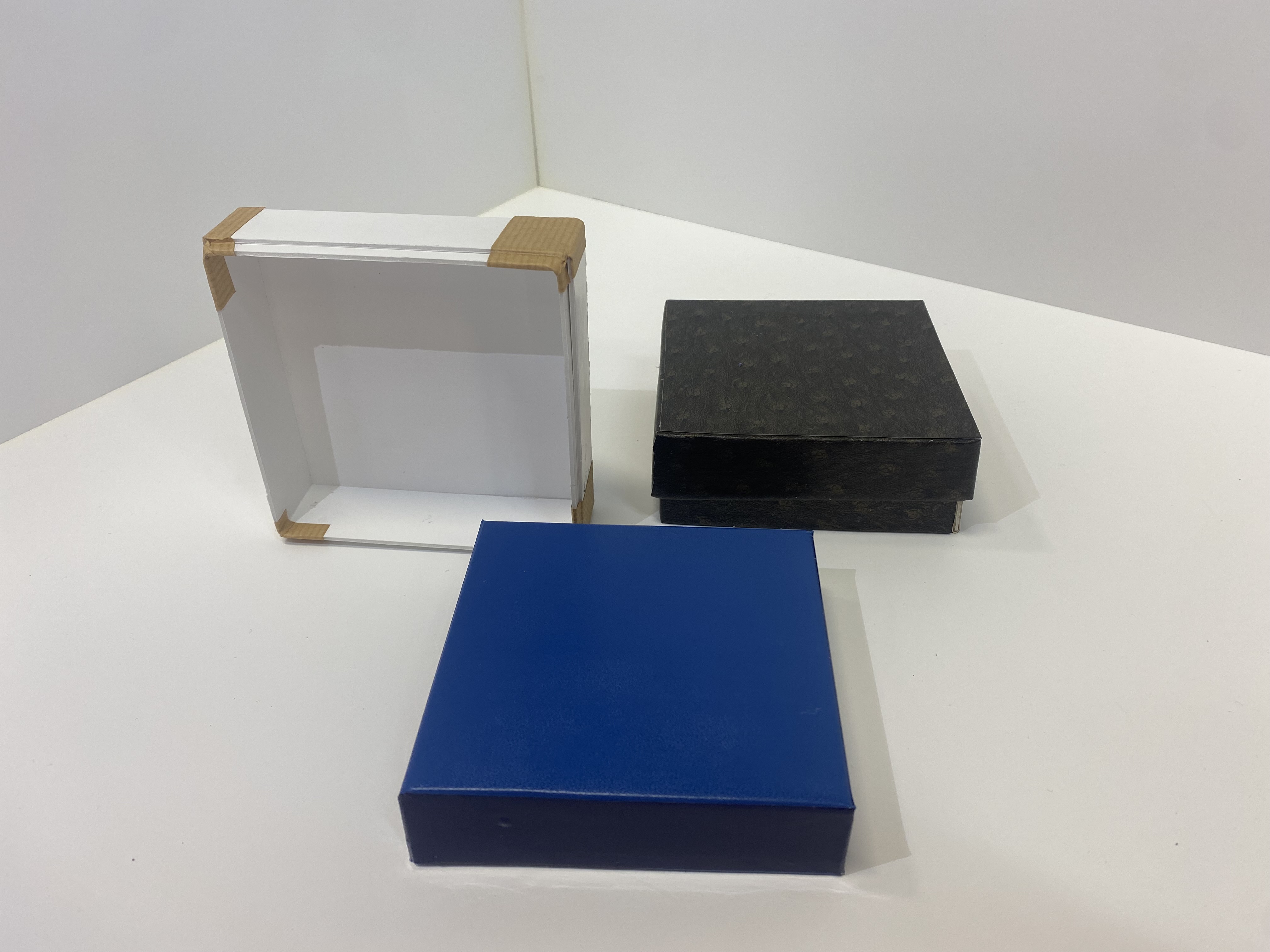 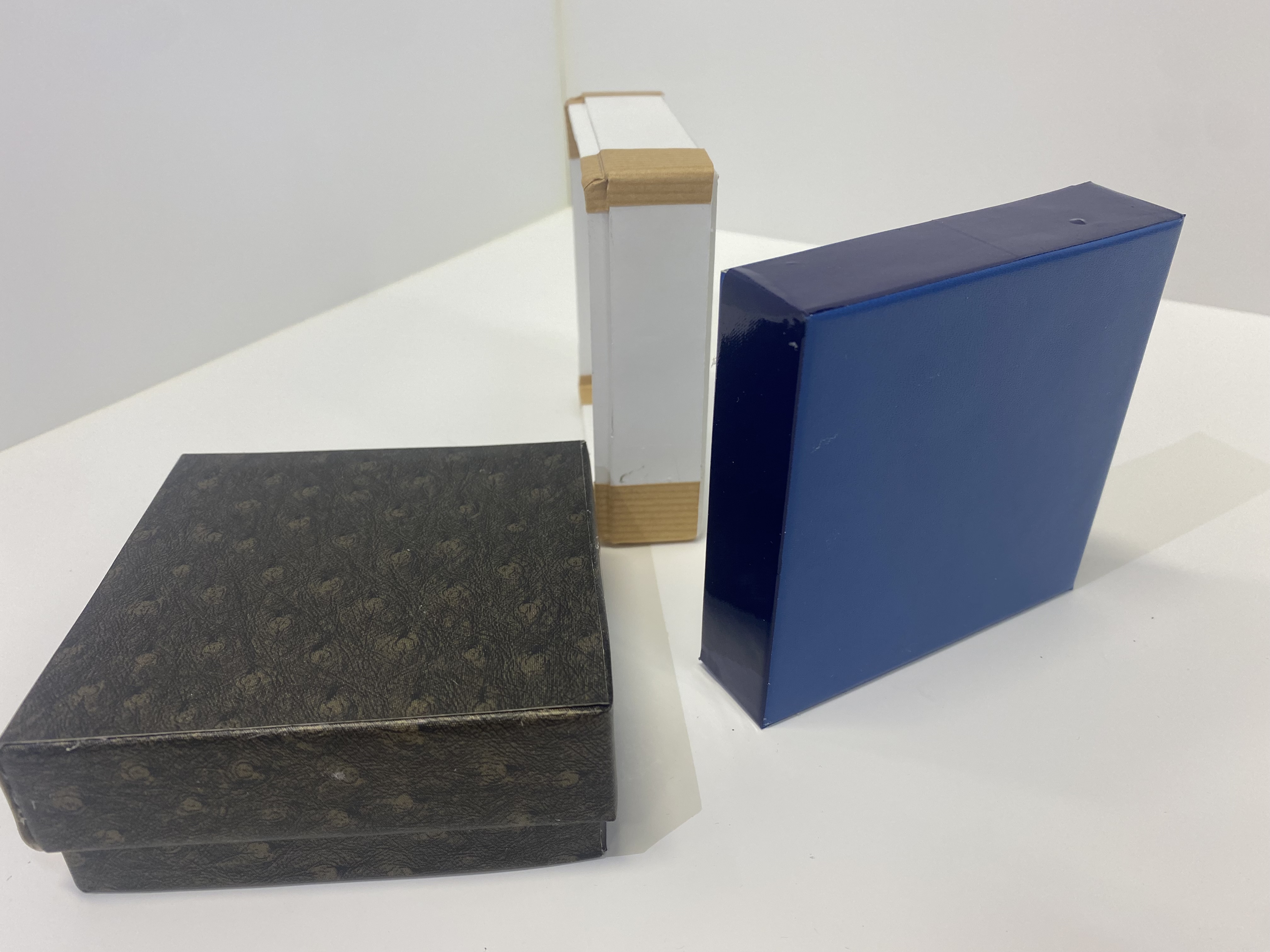 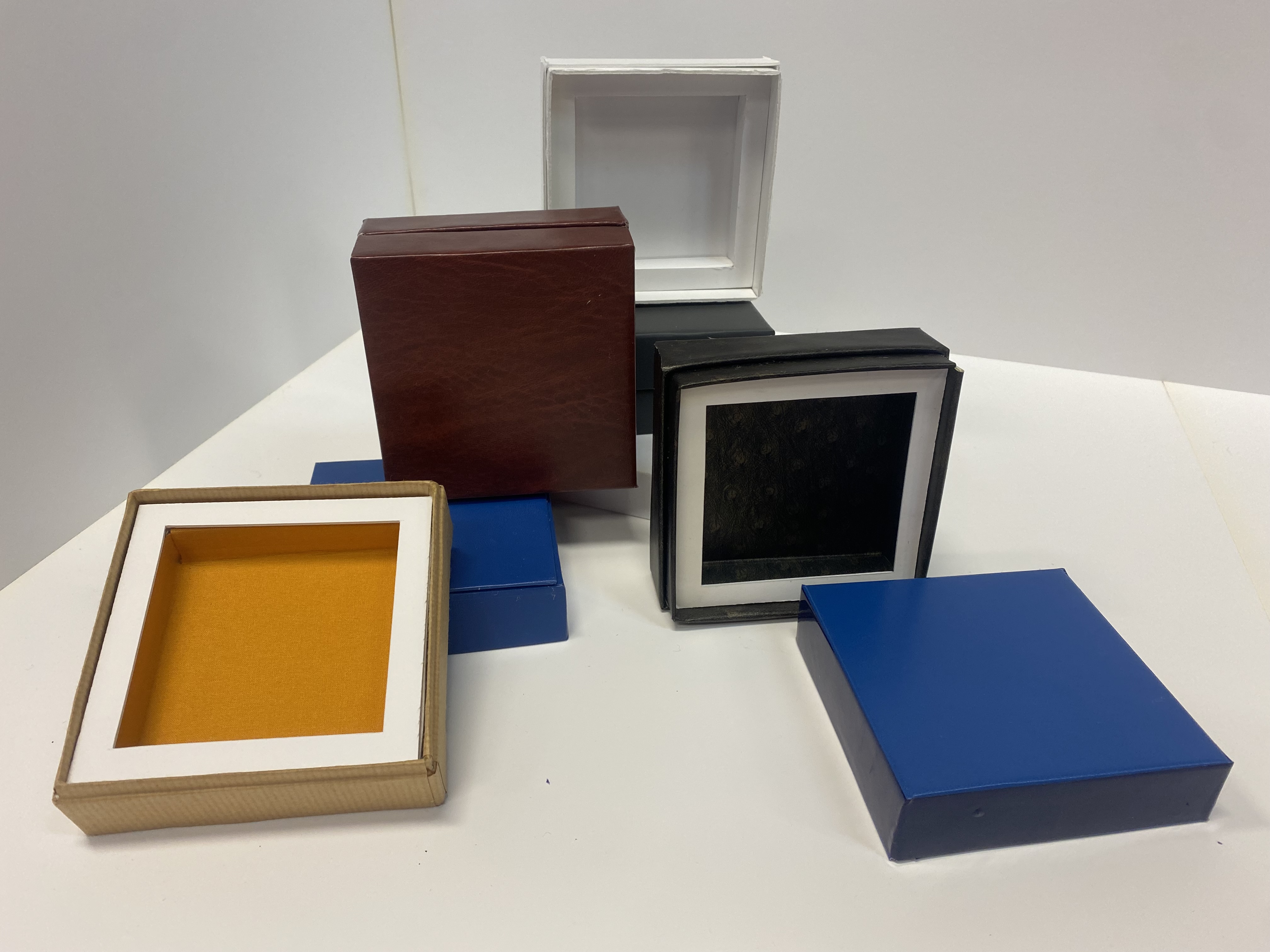 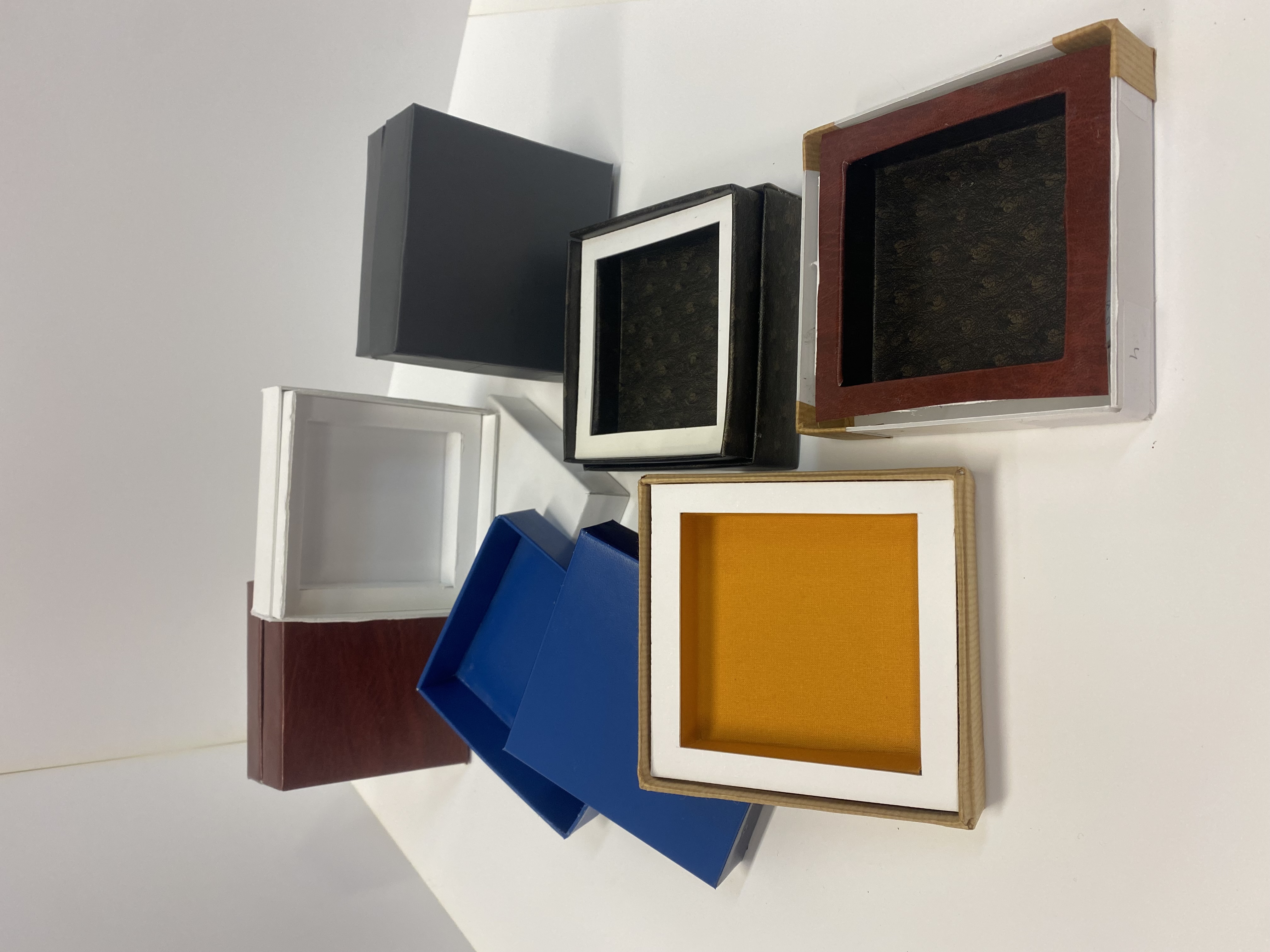